IM120  Artificial Life Art BLOK3
Východiská a perspektívy umenia umelého života                                       
PS  2017,  TEORIE  INTERAKTIVNÍCH  MÉDIÍ
Mgr. Martina Ivičič
3.BLOK
1. Atribúty ALA: 

performativita
Controlled randomness (princípy kontrolovanej náhody)
Emergencia
Feedback loop
Nepredvídateľnosť
Procesuálnosť
Mutácie
EVOLÚCIA

2. Estetické kategórie digitálneho umenia akcentované v ALA

3. ALA z hľadiska použitých médií:
Radan Wagner: Neočekávané náhody.
Třicet rozhovorů o umění. Lidové noviny 2010
[NE]očakávané náhody
Náhoda? Rôzne interpretácie v histórií
Carl Gustav Jung: Synchronicita 
(gr. synchronos,  syn-, "with," chronos, "time")
príčinne nevysvetlitelné (akauzálne) stretnutie dvoch alebo viacerých udalostí v čase, ktoré tým na úrovni preživania subjektu získavajú určitý význam.  
Paul Kammerer : Serialita   (Das Gesetz der Serie 1919)
Nenáhodná nekauzálna postupnosť prepojená určitými vlnami seriality
Arthur Koestler (Artúr Kösztler)  Koincidencia  (The Roots of Coincidence,1972 )
Hráči s „analógovou náhodou“
W.A. Mozart: Musikalisches Würfelspiel  1787
http://sunsite.univie.ac.at/Mozart/dice/
Dice Game , CONTROLLED RANDOMNESS
Marcel Duchamp: Erratum Musical 1934
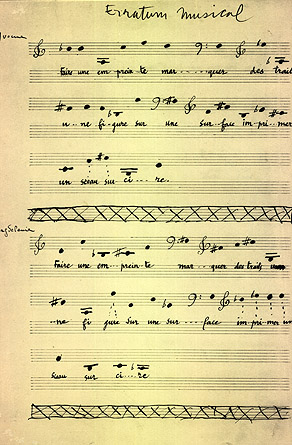 http://www.toutfait.com/issues/issue_1/Music/erratum.html
https://thebrickinthesky.wordpress.com/2012/07/18/mozart-musikalisches-wurfelspiel-mozarts-musical-dice-game/
J.Cage: I-ChingMusic of Changes (1951)https://www.youtube.com/watch?v=B_8-B2rNw7s
Iannis Xenakis: stochastická hudba 1954
http://www.youtube.com/watch?v=SZazYFchLRI
Hans Arp:
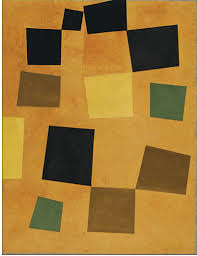 Collage with Squares 
    Arranged according 
    to the Laws of Chance

1917 Torn-and-pasted paper 
         and colored paper on 
        colored paper, 
        (48.5 x 34.6 cm)
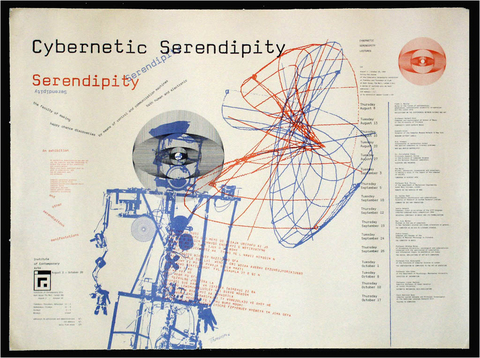 1968  ICA LONDON: Cybernetic Serendipity (communication and control in animal and machine)
Jasia Reichard princíp náhody prirovnala k vrodenému šťastiu/ šťastnej náhode
všetky vystavené práce spájal práve princíp náhody
Horace Walpole v roku 1754: Legenda o troch princoch zo Serendipu (Cejlón)
Atribúty ALA:
Performativita
Controlled randomness
Emergencia
Feedback loop
Controlled randomness
Náhoda
Pseudonáhoda
Kontrolovaná náhoda
emergencia
-kľúčový aspekt AL  je definujúcou vlastnosťou zložitých systémov.
emergence (vznik, vznikanie)
Pojem Emergencia sa udomácnil v  publikáciách z oblasti umelého života, biológie, štatistickej fyziky, multiagentových systémov a neuro a kognitívnych vied. 
proces pri ktorom dochádza k zmene správania na určitej úrovni interakciami na nižších úrovniach. 
Princíp emergencie sa prejavuje, ak vlastnosti celku nie sú len súčtom vlastností jeho častí.
AL nechápe život ako vlastnosť určitej substancie ale ako model prepojenia, emergencie

Emergentné správanie je všade tam, kde dochádza k interakcií

Voda: molekuly H2O spôsobujú tekutosť vody, avšak individuálne molekuly tekuté nie sú
FEEDBACK LOOP – sľučka spätnej väzby
feedback loop // akcia-reakcia
AL napodobuje tento cyklus tak, že štruktúry inklinujúce k emergencií spravidla už zahŕňajú súbor spätných väzieb, kde výstup zo systému je opakovane posúvaný späť ako vstup. 
Pri opakujúcom sa cyklení sa objavujú malé odchýlky, ktoré sa vracajú do procesu opäť ako vstup, postupne sa zväčšujú, až vedú ku komplexu interakcií a nepredvídaného vývoja (Ray, 1993: 180).
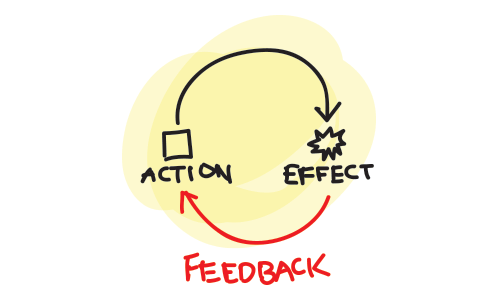 controlled randomness
Emergence
feedback loop
Spektákel?
A-life art je o procese, o zmene, o excentrickom tvorení umelých svetov a o tvorbe nepoznaného.“ 
                                                    (Mitchell Whitelaw)
1. Atribúty ALA:
performativita
Controlled randomness (princípy kontrolovanej náhody)
Emergencia
Feedback loop
Nepredvídateľnosť
Procesuálnosť
Mutácie
EVOLÚCIA
Nepredvídateľnosť
Súvisí s generatívnym charakterom v umení.  Použitie "Umelej DNA" definuje generatívny prístup k umeniu so zameraním na výstavbu systému, ktorý je schopný generovať nepredvídateľné udalosti.
Tento prístup je príbuzný "emergencií". 
Margaret Boden a Ernest Edmonds si všimli použitie termínu "generatívne umenie" v širšom kontexte automatizovanej počítačovej grafiky v roku 1960, keď začali vystavovať Georg Nees a Frieder Nake generatívne diela v umeleckom kontexte v roku 1965.
Procesuálnosť
Kľúčový je aspekt času/trvania. 
Procesuálne umenie zahŕňa opakujúce sa emergentné javy v reálnom čase.

Processual Art is certainly touching upon concepts of generativity, artificial life, software art - but it does not stay on this technological level, but also includes the creation of larger human systems/processes.
MUTÁCIE
Mutácie sú základným predpokladom pre evolúciu.
Tým pádom aj pre generovanie nových skupín a jedincov
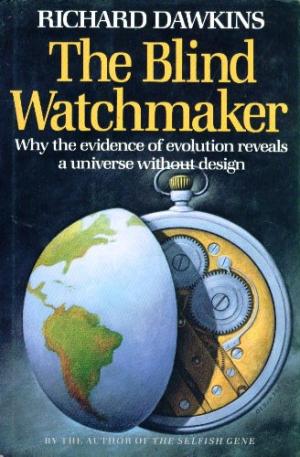 Richard Dawkins:
Biomorph Land
Richard Dawkins
The Blind Watchmaker (1986, česky 2002)
Biomorph Land 
Biomorph sa vyvíja na základe neprirodzeného výberu
http://www.youtube.com/watch?v=0EjZw7A3ii8
UMELÁ EVOLÚCIA V UMENÍ
“The artist becomes a god, creating an Eden in which surprising things will grow.” 
                                                       (Kevin Kelly, Wired)
Evolúcia a jej význam
Evolúcia – dôležitá pre vývoj života
má nezastupiteľnú úlohu aj v AL, kde prebieha bez ľudského zásahu
poskytuje možnosť prispôsobenia sa dynamickému prostrediu / simuluje adaptívnosť prírody
Evolučné umenie:
Disciplína generatívneho umenia
Evolutionary art  (zásah človeka/ estetický výber)

Počiatočná fáza ALA:
Simulovanie jednoduchej evolúcie generovaním estetických objektov
umelec môže ovplyvňovať vývoj diela pomocou (estetického) výberu, ktorý je analógiou k prírodnému výberu
Karl Sims
Genetic Images (1991)
„survival of the prettiest“ 
http://vimeo.com/7723361 

http://www.karlsims.com/julia.html 
http://www.karlsims.com/noise.html
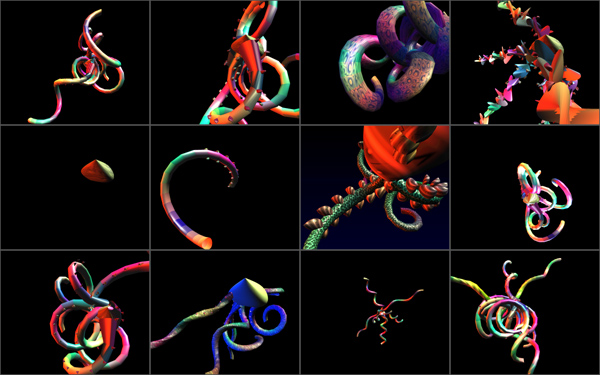 Interaktívna evolúcia
 procesných textúr







http://www.karlsims.com/noise.html
http://www.karlsims.com/
Organic art
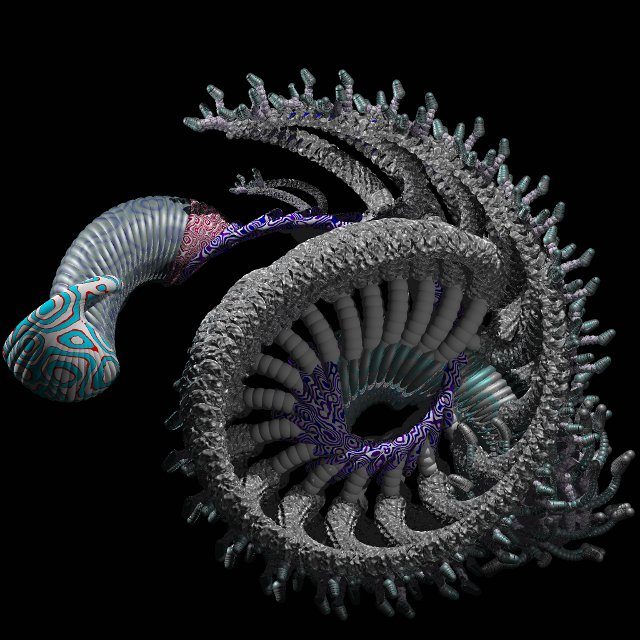 William Latham +
Steven Todd
MUTATOR
Mutator simuluje dedičnosť tvarov, teda nový tvar dedí vlastnosti rodičov.
http://www.youtube.com/watch?v=AN6ngsckRZs
Steven Rooke
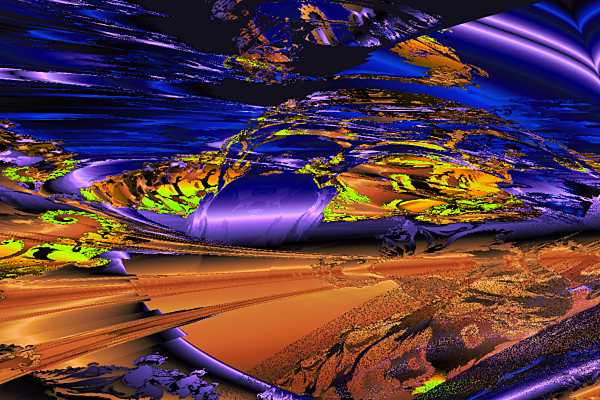 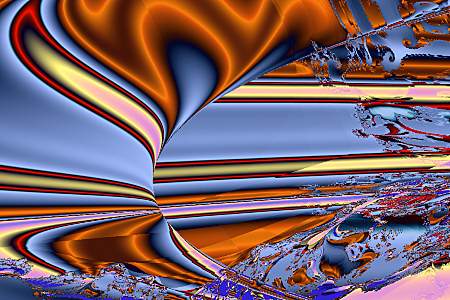 Evolving 2D Artifacts :
The Crossing", IRIS Somerset print, 1998
Genetic evolutionary art process:
http://srooke.com/process.html
Jeffrey Ventrella
Darwin Pond :Artificial Life Simulation
http://www.jjventrella.com/ 
http://www.youtube.com/watch?v=f2CpcB5R-f0

Gene Pool (1996)
http://www.youtube.com/watch?v=X9D7FxB8cOk
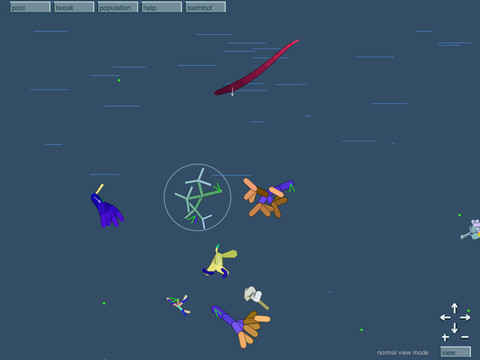 Polyworld  1994
Larry Yaeger
Polyworld  1994
„PolyWorld may serve as a tool for investigating issues relevant to evolutionary biology, behavioral ecology, ethology, and neurophysiology“

https://www.youtube.com/watch?v=aWqQVg_57HE
List of genes in organisms of PolyWorld
size
• strength
• maximum speed
• ID (green coloration)
• mutation rate
• number of crossover points
• life span
• fraction of energy to offspring
• number of neurons devoted to red component of vision
• number of neurons devoted to green component of vision
• number of neurons devoted to blue component of vision
• number of internal neuronal groups
• number of excitatory neurons in each internal neuronal group
• number of inhibitory neurons in each internal neuronal group
• initial bias of neurons in each non-input neuronal group
• bias learning rate for each non-input neuronal group
• connection density between all pairs of neuronal groups and neuron types
• topological distortion between all pairs of neuronal groups and neuron types
• learning rate between all pairs of neuronal groups and neuron types
Primitive behaviors  of organisms in  PolyWorld
• eating
• mating
• fighting
• moving
• turning
• focusing
• lighting
Christa Sommerer a Laurent Mignonneau
„priekopníci v používaní nových rozhraní, ktoré spolu s artificial life začali novú kapitolu
    v histórií interaktivity“  (Oliver Grau)
    
Od r. 1992 pracujú na koncepte 
   „Art as a Living System„

A-volve 1993
A-volve 1993
http://www.youtube.com/watch?v=cZ3v1jcCXmk
http://vimeo.com/7723546
A-volve 1993
„Tvorba už nie je chápaná ako výraz umelcovej vlastnej kreativity či génia, ale stáva sa skutočným dynamickým procesom ktorý vyjadruje interakciu medzi divákom, jeho vedomím a evolučnou dynamikou a zložitými procesmi diela“ 
                      (Sommerer-Mignonneau 1999)
GENMA (1996)
Genetický manipulátor
genetický kód umožňuje manipulovať s virtuálnym génom v reálnom čase.
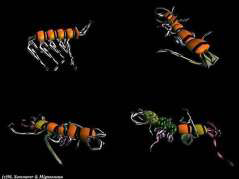 a-life art už nie je statickým preddefinovaným objektom, ale stáva sa „procesuálnym živým systémom“.
SOMMERER, Christa – MIGNONNEAU, Laurent (1999). Art as a Living System in Art@Science.

https://www.youtube.com/watch?v=TZoR2SXavtg
Erwin Driessens a Maria Verstappen
Evolver (2006)
Generatívny softvér „image cultivating  machine“
http://notnot.home.xs4all.nl/E-volverLUMC/E-volverLUMC.html
Komerčné využitie:
Evolvotron
http://www.bottlenose.demon.co.uk/share/evolvotron/gallery.htm 
ArtMatic
http://uisoftware.com/artmatic/indexAMVY.php
Kandid
http://kandid.sourceforge.net/gal_favorites_1.html


programy nám sprostredkujú nové umelecké formy
produkujú celú genealógiu estetických výstupov
Všetky vygenerované formy sú od seba vždy odlišné
sú jedinečné, vždy v závislosti od stanovených pravidiel
2. Estetické kategórie digitálneho umenia v ALA
Mark Hansen : digitálne modifikovanie
digitálne spracovávanie v otvorenom autonómnom „informačnom kozme“  mimo analógu. 
Infosféra

HANSEN, Mark Boris Nicola (2004). New Philosophy for New Media. Cambridge: The MIT Press
Somerrer – Mignoneau: 
„umenie sa stáva „procesuálnym živým systémom“
Umenie ako spletité vzťahy a interakcie reálnych a virtuálnych entít
ESTETICKÉ KATEGÓRIE
Virtualita
Fluidita
Adaptibilita
Otvorenosť
Procesuálnosť
Sieťovateľnosť
Reprodukovateľnosť

LANDOW, George P. (1995). Hypertext as a Collage-Writing. In: Peter Lunenfeld (ed.) The Digital Dialectic. New
Essays on New Media. Cambridge: The MIT Press.
ESTETICKÉ KATEGÓRIE
neukončenosť alebo neuzavretosť



LUNENFELD, Peter (1995). The Digital Dialectic, New Essays on New Media. Cambridge: The MIT Press
„Moja práca je telom softvéru s  nespočítateľnými revíziami, ktoré sa rozrastajú k novým inšpiráciám, zahaľujú sa a odhadzujú staré. 
Dielo sa vyvíja s každou čiarou pridaného kódu, je neustálou pre-beta verziou, vizualizácie iba nasledujú stream magického kódu, engines nikdy nedospejú k finálnemu oslobodeniu.“

DIOSI, Ivor (2003). Ivor Diosi - virtualna realita a interaktivne instalacie. 
http://www.forum.animacia.sk/viewtopic.php?t=595&sid=40937260203481e963630395301c1461
„Digitálne médium je zatiaľ to najlepšie, na čo som k tomuto účelu narazil“

 Castanedize! : Dingir (1999)
koncept augmentovanej reality
Vkročením do priestoru inštalácie je divák zosnímaný a na základe jeho prítomnosti sa
vo virtuálnom priestore objavujú nové artificiálne organizmy, ktoré reagujú na jeho pohyby. Človek tak môže ovplyvniť ich chovanie a vývoj. Svojim hlasom zároveň divák tieto organizmy „kŕmi“, pretože z jeho hlasu čerpajú energiu pre svoj vývoj.
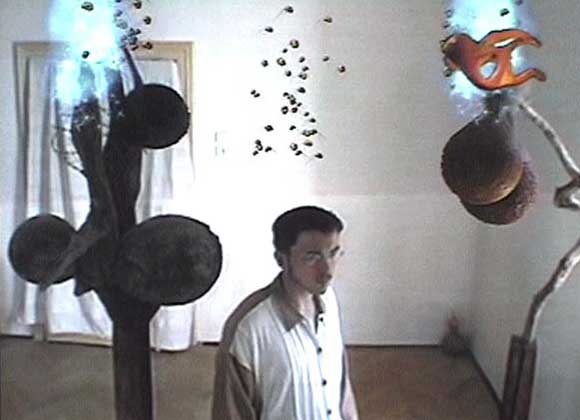 „Věřím, že evoluce je universální fenomén. Emergentní evoluční princip se projevuje všude tam, kde se částice jakéhokoliv druhu dostávají do interakce“  I.DIOSI
http://cargocollective.com/_ID_/dingir-installation-1999-2001
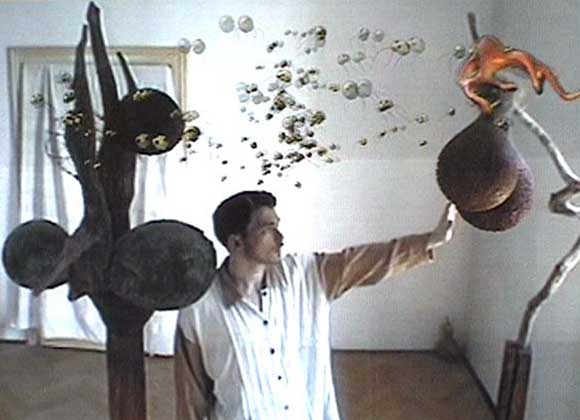 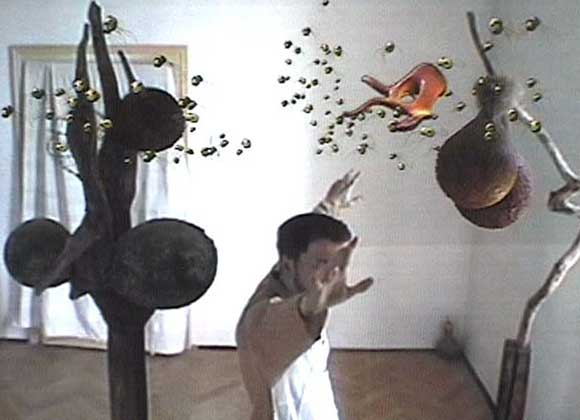 ESTETICKÉ KATEGÓRIE
Manipulovateľnosť
Sieťovateľnosť
Zhusťovateľnosť/ Koncentrovateľnosť
Komprimovateľnosť 
Nestrannosť


FELDMAN, Tony (1996). An Introduction To Digital Media. London: Routledge.
ESTETICKÉ KATEGÓRIE
Automatizácia
Variabilita
Číselná reprezentácia
Modularita
Prekódovanie – trojitá fragmentácia (biologický, počítačový a kultúrny pohľad)

MANOVICH, Lev (2005). The Language of New Media. Cambridge: The MIT Press.
3. ALA z hľadiska použitých médií
Autonómny SW
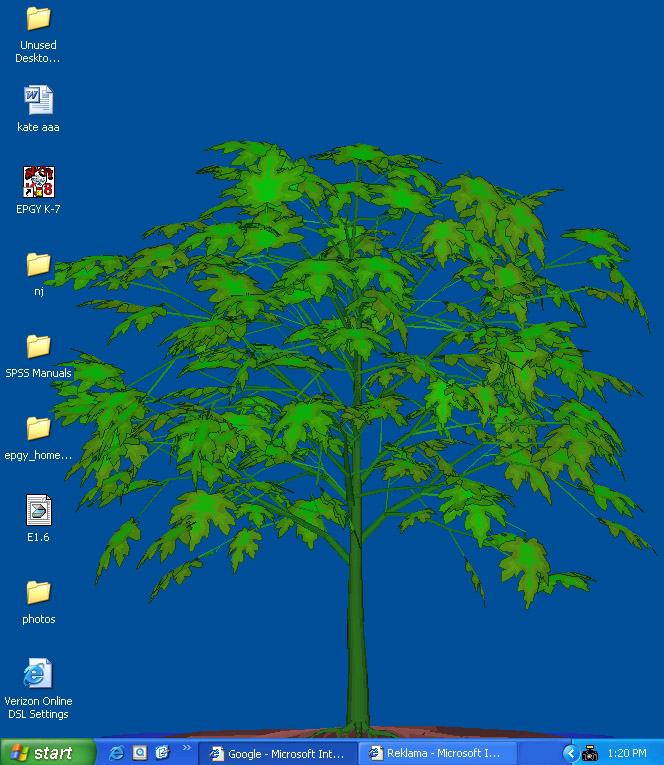 Natalie Jeremijenko: 
A-trees (1999)
CO2 senzory
Závislosť od externého prostredia
Autonómny SW
Thomas Ray:Tierra (1990)
je prvým príkladom umelej evolúcie založenej na darwinovských princípoch

simuluje evolúciu prostredníctvom  reprodukovateľnej genetickej architektúry

   „prírodná umelá evolúcia“
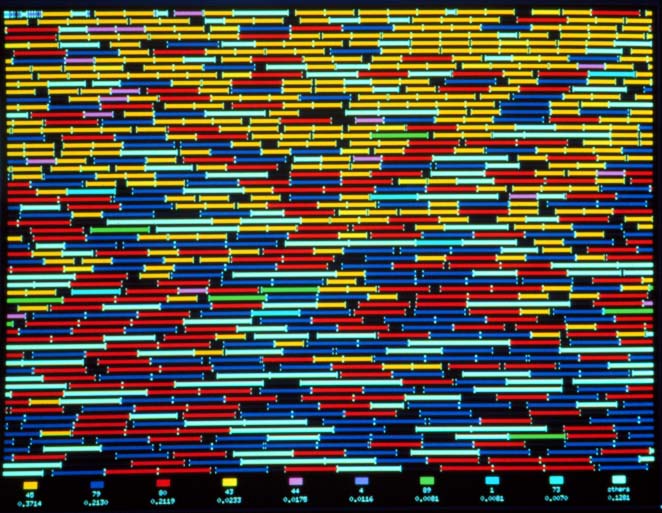 Thomas Ray:Tierra (1990)
Životným prostredím je CPU
Boj o život predstavuje boj jedincov o operačnú pamäť  (soup)
Kód môže "mutovať„ (náhodnými zmenami bitov) alebo sa "rekombinovať" (výmenou častí kódu medzi algoritmami).
Mutácie ovplyvňujú tú časť kódu, ktorá určuje schopnosť (fitness) daného jedinca
Thomas Ray:Tierra (1990)
https://www.youtube.com/watch?v=Wl5rRGVD0QI
https://www.youtube.com/watch?v=8jd9U8NtzxY
Digitálne organizmy v systéme Tierra: hostitelia – dlhé červené organizmy (programy),parazity – krátke žlté organizmy (programy), ďalšie farby - iné mutácie pôvodnýchprogramov. Zdroj: Tierra
Thomas Ray:Tierra (1990)
„ ide o binárne operácie, ktoré sa transformujú do darwinovského zápasu o prežitie a reprodukciu“

„V Tierre prebieha dráma, ktorá opisuje život, vzostupy a pády rás, niektorých beznádejných, iných víťazných“

HAYLES, N. Katherine (1999). How we Became Posthuman, in Virtual Bodies in Cybernetics, Literature, and
Informatics. Chicago: The University of Chicago Press.
Ide o rýdzo strojové performance bez ľudských činiteľov, ktoré zdôrazňujú autonómiu  procesov a predvádzajú rôzne vlastnosti softvéru, hardvéru či siete. Táto skupina chápe performativitu ako prostriedok, ako ukázať autonómiu strojov“ 

KERA, Denisa (2005). Performativita, emergence a kódy. Entermediale: Festival nových technológií. In: Entermultimediale 2. 1. vyd. 2005. Praha: CIANT0
 http://www.ciant.cz/index.php/Publikace/View-document/1-Festival-Enter-2005?format=raw&tmpl=component
Skulptúra/fyzické objekty
Erwin Driessens+Maria Verstappen
Breed  (1995–2001) 
Morfogenetický  generatívny
proces
Breed 1.1
These Breed models are produced in 2001 with the Selected Laser Sintering technique. This rapid manufacturing technique creates solid, 3-dimensional objects by fusing nylon powder with a CO2 laser. Each of the object measures 96 x 96 x 96 mm.
Skulptúra/fyzické objekty
Tuboid (2000)
Počítačová morfogenéza 
a prechod z nemateriálnej do materiálnej formy


http://notnot.home.xs4all.nl/tuboid/tuboid_youtube.html
Animácie
Jon McCormack
Turbulence (1994)
http://vimeo.com/11038328
AEC 2012:
McCormack: Fifty Sisters (2012)
zmutované rastliny, ktorých algoritmickým základom sú logá siedmich korporácií silného priemyselného kartelu zvaného  „Sedem Sestier“

http://jonmccormack.info/artworks/fifty-sisters/
AEC 2012:
McCormack: Codeform Creatures
Umelý život vygenerovaný z QR kódu na festivalovej vstupenke
https://vimeo.com/51434419
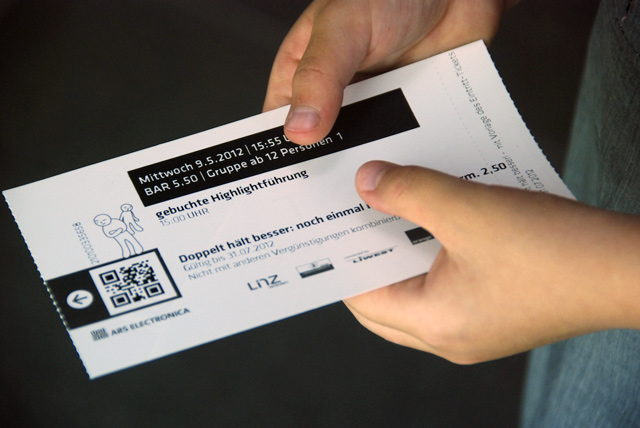 Animácie
Karl Sims  : Panspermia (1990)

Biotopy vygenerované genetickým algoritmom


http://www.dailymotion.com/video/x91mum_panspermia-by-karl-sims-1990_creation
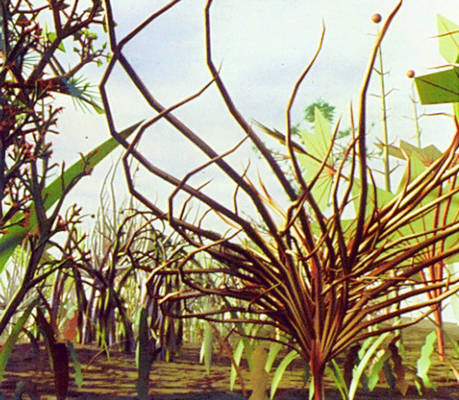 Software art
Scott Draves: Bomb (1995 – 1997)
„Bomb is a visual parasite. It is also a free, living, software. It provides raw material for further manipulation and creation.“
http://www.draves.org/bomb/inside_the_bomb.html 

http://message.sk/abstractarium/bomb/index.html
Internet
Jane Prophet a Gordon Selley: TechnoSphere  (1995)
real-time simulácia umelého života používala fraktálovú krajinu, na základe definovaných pravidiel a algoritmov
cca 200.000 entít s jedinečným genofondom
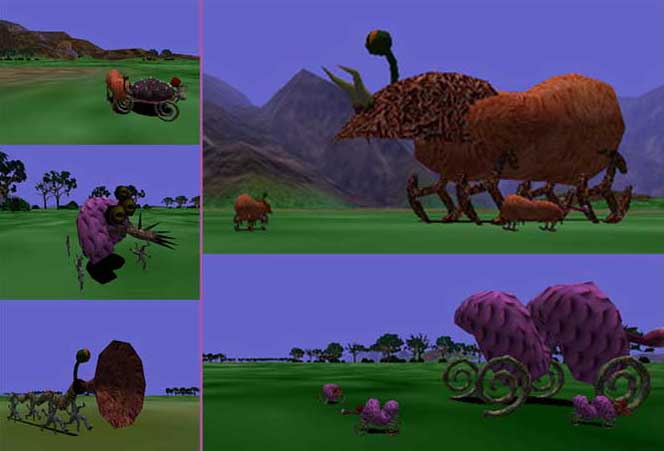 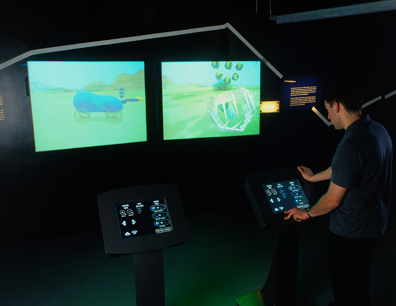 VIRTUAL AND AUGMENTED REALITY
Sommerer-Mignonneau:Trans Plant (1995-6)
interactive computer installation

https://www.youtube.com/watch?v=gduXrdsQG-w
SOUND/MUSIC ENVIRONMENTS
Rob E. Lovell +John D. Mitchell. 
Eidea –Environment for the Interactive Design of Emergent Art (1995). 
kombinuje emergentné fenomény umelého života s reálnymi externými vstupmi
interakcie samostatných entít: vlkov, vtákov, stromov, ktoré rastú do fraktálovej štruktúry (L-systems)
Všetky entity interagujú v uzavretom ekosystéme.
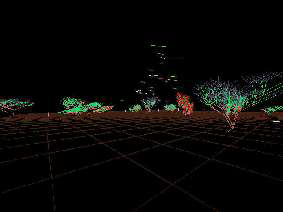 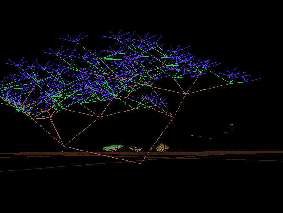 SOUND/MUSIC ENVIRONMENTS
Jon McCormack: Evolving Sonic Ecosystem EDEN (2004)
http://vimeo.com/11032248
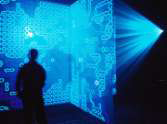 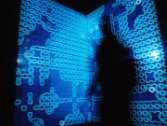 3D modeling
Louis Bec: Diaphaplanomena
http://www.festival-enter.cz/2005/?id=prg&nid=93&nlang=1 
artificiálny živočích v tvare amfory (interaktivita vo VR)
Vizualizačné prostredie + simulačný engine
Scientifique de Recherche Paranaturaliste
výskum nových zoomorfných  foriem komunikácie medzi umelými a živými druhmi
Vilém Flusser: “Vampyroteuthis infernalis“
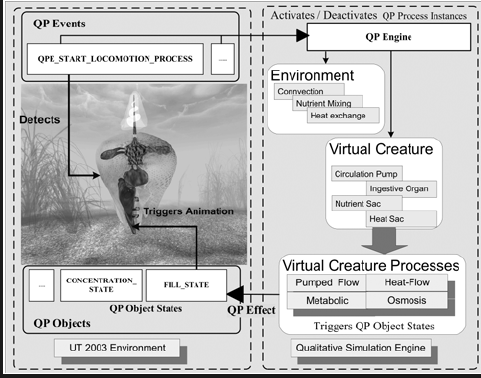 Louis Bec: Diaphaplanomena
Pri procesoch modelovania v jeho podaní ustupujú princípy biomimetiky pred umelecko-technologickou chimerizáciou,
    ktorej „produkty“ sú obdarené umelým životom: vyvíjajú sa, komunikujú s prostredím a dokonca sa naň adaptujú“ (Enter 2005).
Responsive environment
Autorom tohto termínu je Myron Krueger, ktorý v 70-tych rokoch medzi prvými vytváral reagujúce prostredia ako Videoplace (1975) alebo Metaplay (1970)

https://www.youtube.com/watch?v=dmmxVA5xhuo
1. Atribúty ALA: 
performativita
Controlled randomness (princípy kontrolovanej náhody)
Emergencia
Feedback loop
Procesuálnosť
Nestabilita
Mutácie
EVOLÚCIA
2. Estetické kategórie digitálneho umenia akcentované v ALA
3. ALA z hľadiska použitých médií: 
inštalácie, animácie, internet art,  VR a  AR, zvukové a hudobné environmenty...